Ethics and Deontology
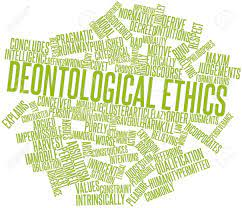 الاخلاقيات و الاداب الحامعية
COURSE DESCRIPTION
University of Abdelhafid Boussouf Mila
Teacher: Mrs  samira kennouche  
Subject: Ethics and Deontology
Grade: 1st year common core science and technology
SEMESTER: 1st
Description of the Content: Theoretical.
Credits: 01   Coefficient: 01
ACADEMIC YEAR: 2023/2024
Department of Science and Technology.
Course Contents:
Chapter 01.Fundamental concept
Definition
Distinction between the different concepts
Chapter 02.University franchise
Concept of university franchises
Actors of Campus University
Chapter03 University Charter of Ethics and Deontology 
Right of student
Duties of student
Teacher’s rights
Obligation of the research professor
Obligation of administrative and technical staff
Chapter 04.University values
Social values
Community values
Professional values
Chapter 3
Rights and duties of the University               Community
Rights and Duties of Professor-Researcher
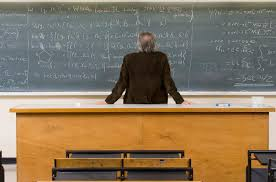 Rights  حقوق

When the researcher-professor is called upon for exercising administrative functions, he or she must meet the requirements of respect and efficiency

The evaluation should particularly be undertaken based on the academic assessment measures of appreciating research and teaching activities 


The researcher-professor benefits from adequate work conditions as well as the necessary pedagogical and scientific means that will allow him/her to be fully focused on their tasks and to devote necessary time to benefit from permanent training.
Duties /Obligations واحبات 

in situations, where multiple occupations are permitted by terms of law, primacy should be given to the academic profession


Respect the work of peers and students, especially doctoral students, by citing sources and refraining from any form of plagiarism

be fair and impartial in the professional or academic evaluation of their colleagues

Evaluate students' performance objectively and fairly
Ensure that the content of deliberations and debates in the various bodies on which they serve is kept confidential
Refrain from using their academic status and engaging the responsibility of the university in purely personal purposes
They must therefore respect the right of all members of the university community to access the exercise of their activities and functions.


Wear professional uniform
Rights and Duties of Students
حقوق و واحبات الطلاب
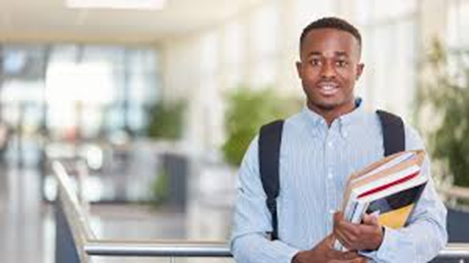 The student has the right of:
Information about the higher education institution to which he/she belongs, including its internal regulations. 
Freedom of expression and opinion in accordance with the rules governing university institutions
Respect and dignity on the part of members of the university community
The necessary- security, hygiene, and health prevention both in universities and university campuses

Quality teaching and supervision based on modern and adopted pedagogical methods
The student has the right to a fair, equitable and impartial evaluation.

He/she has the right to appeal if he/she feels aggrieved in the correction of a test.
The syllabus of the course and the related modules must be communicated to the student at the beginning of the year

It is imperative that the student receives the marks and bar of the test as well as the copy of the test
The student must, therefore, respect the right of all members of the university community to carry out their activities and functions.
The student must show good citizenship inside and outside the university premises.


The student must respect results of the jury of deliberation

 The student must wear a dress worthy of his /her status as a student.
The student is forbidden to resort to fraud and plagiarism. The sanctions he/she incurs, provided for by the regulations in force and the internal rules of the institution, are the responsibility of the disciplinary council and can go as far as definitive exclusion from the institution.
	Duties of Students

The student is obliged to provide accurate and precise information at the time of registration and to fulfil his/her administrative obligations towards the institution
The student must respect the school s internal regulations, the regulation in force and the code of conduct and ethics 
The student can establish scientific, artistic, cultural and cultural sports associations in accordance with the legislations in force
The student shall respect the dignity of members of academic community and the rights of members of the academic 
community to freedom of expression and opinion. -
Rights and Obligations of the Administrative
حقوق و واجبات الاداريين
Rights
They have to be treated with respect, consideration, and hold the same title as entire

university community actors hey must not put under pressure, or discrimination while accomplishing their tasks.


-They benefit from government protection while exercising their tasks.
Obligations
They are responsible for the continuous and regular functioning of structures and institutions of education and research. وهم مسؤولون عن

They should do their tasks with professionalism.

They should accomplish their tasks with loyalty and without partisan consideration

They should show courtesy, listening, discretion, confidentiality, diligence and reliability in the accomplishment of their profession.
.
They must wear a dress worthy of their profession